1. ÜNİTE  HÜCRE BÖLÜNMESİ VE KALITIM
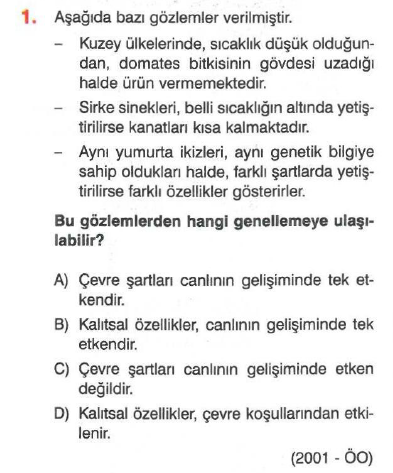 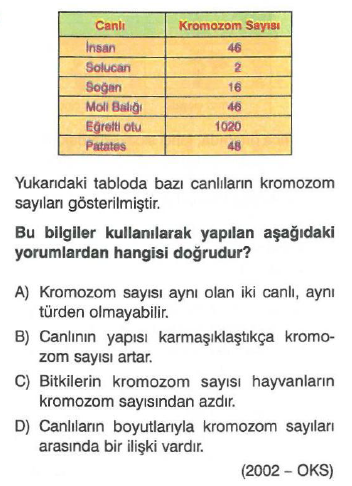 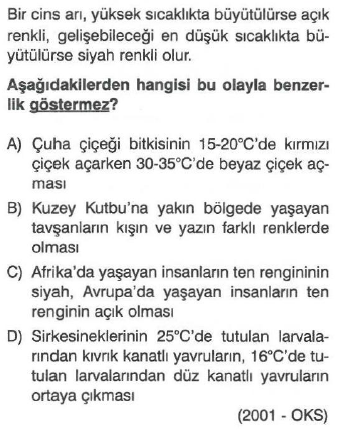 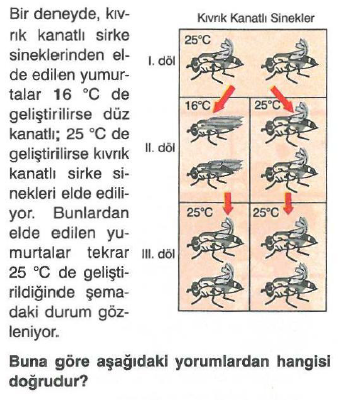 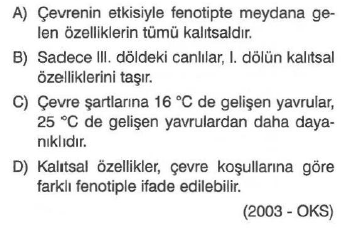 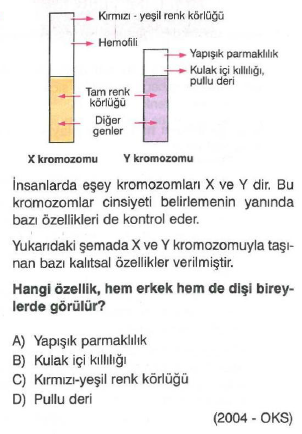 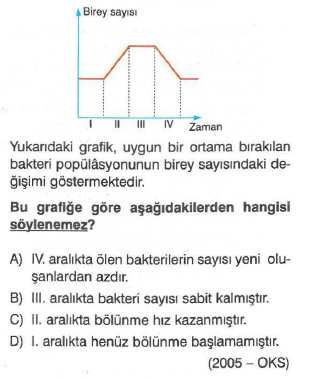 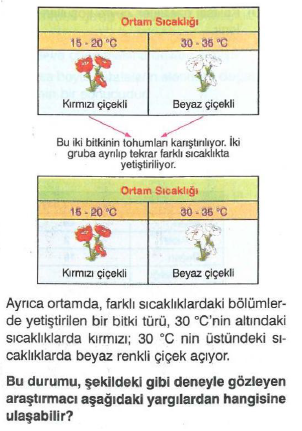 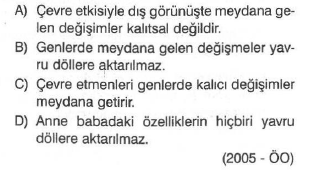 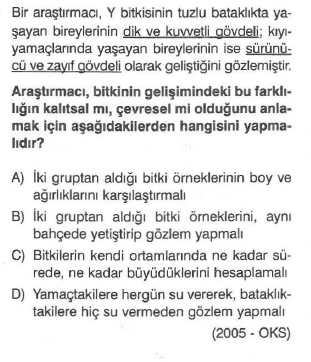 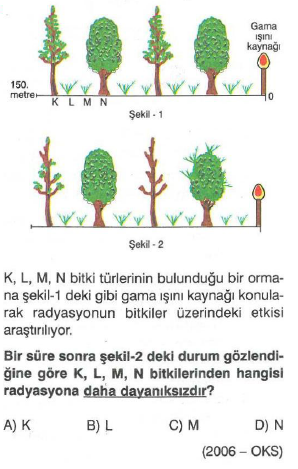 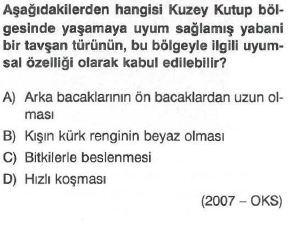 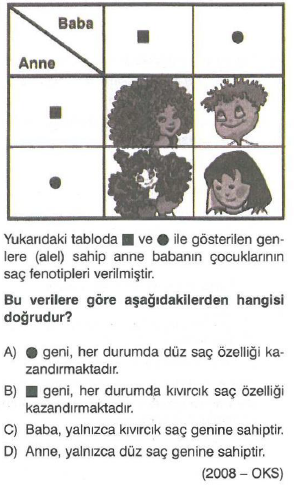 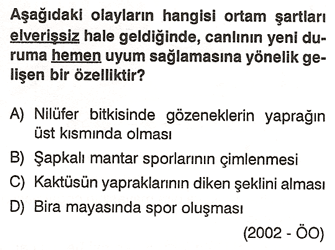 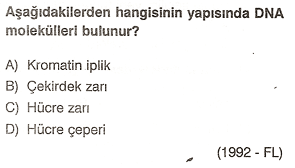 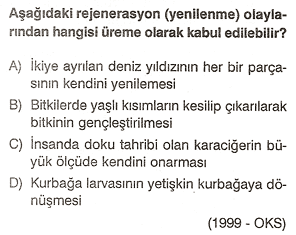 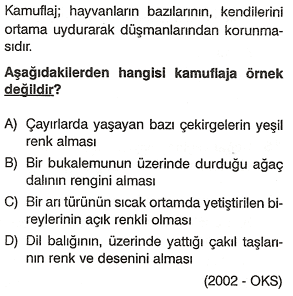 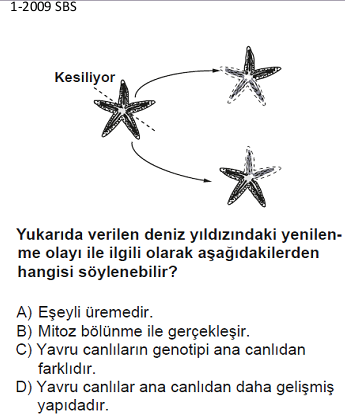 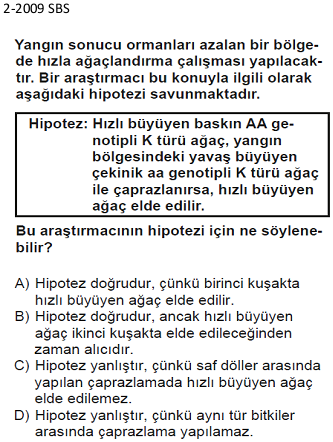 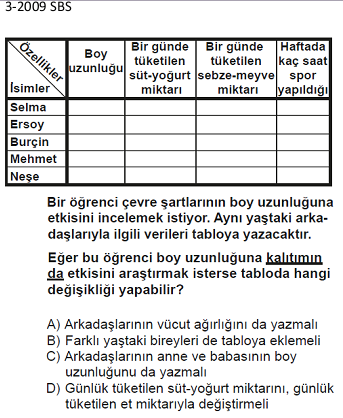 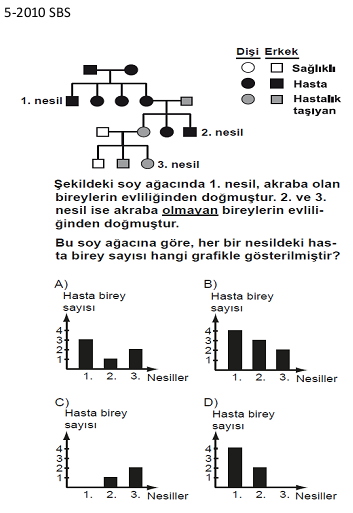 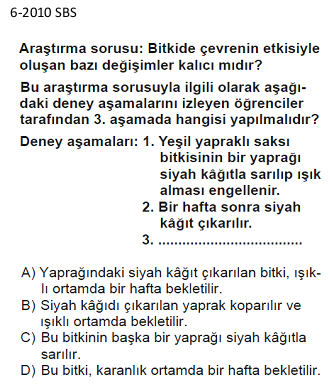 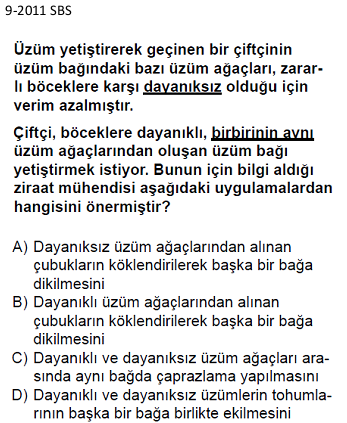 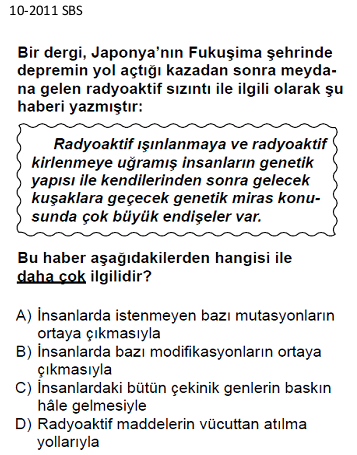 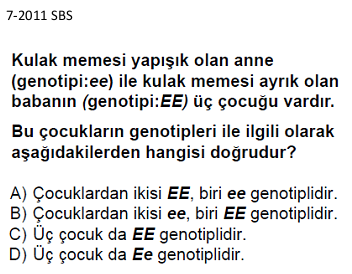 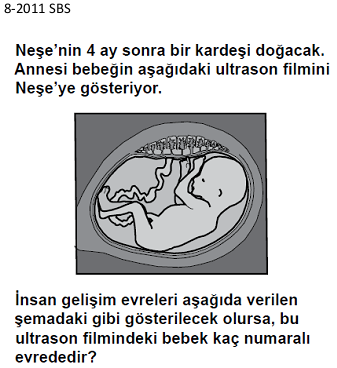 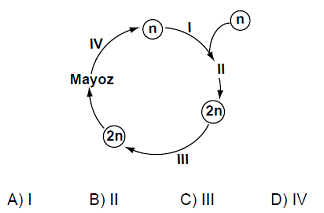 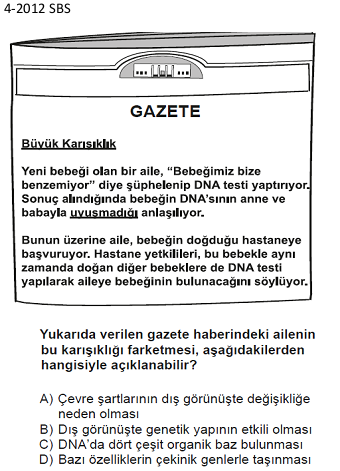 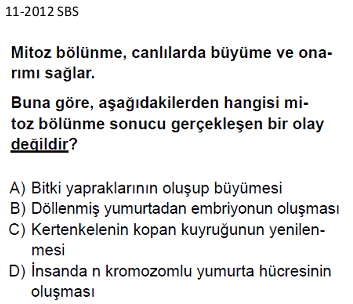 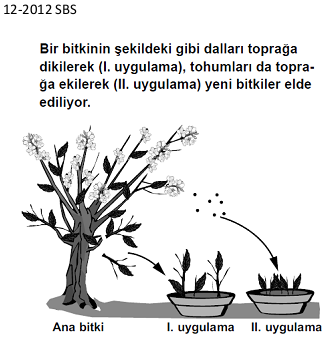 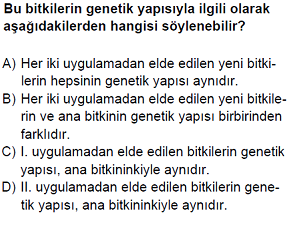 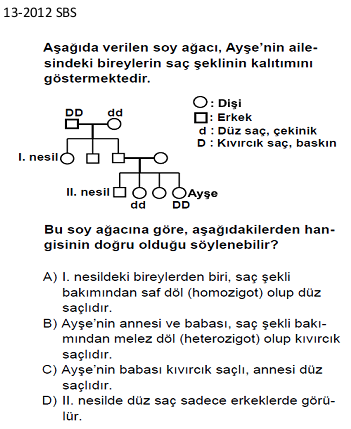 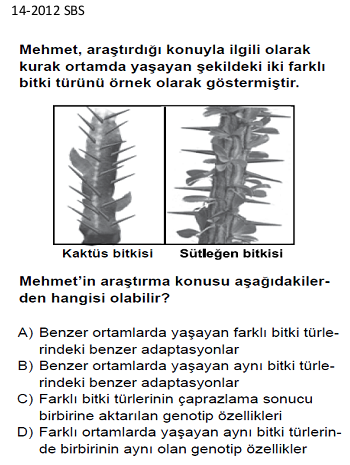 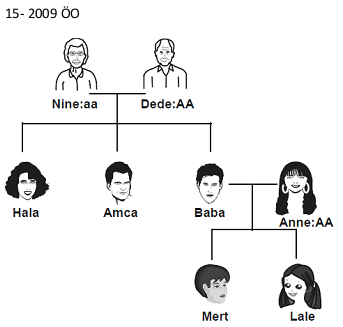 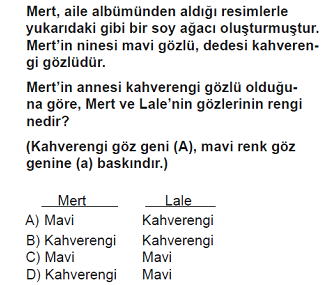 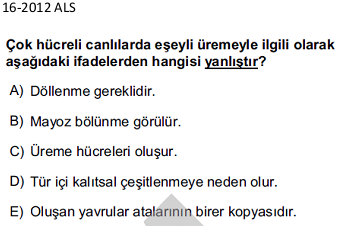 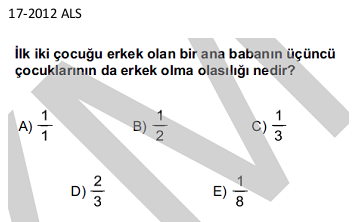 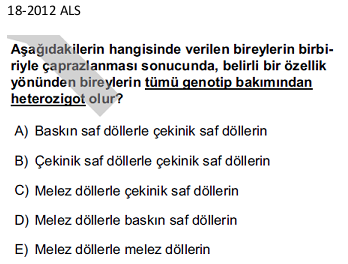 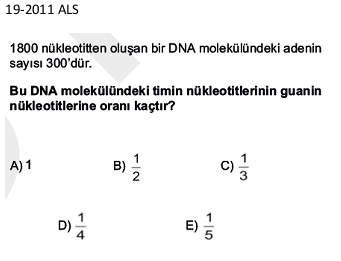 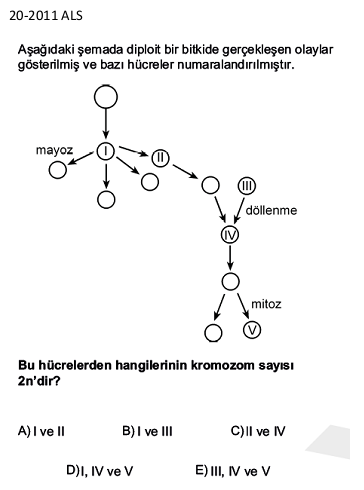